Unit 2
Democratie in de Europese Unie
EU-DEMOCRATIE IN ACTIEGeef uw mening met het Europees burgerinitiatief
Twee soorten democratie
Representatief:
'Een bestuurssysteem waarin burgers vertegenwoordigers kiezen die namens hen voorstellen indienen en stemmen over wetgeving en beleidsinitiatieven'.
Participerend:
'Een systeem waarin burgers worden betrokken bij openbare besluitvormingsprocessen, en daarmee de representatieve democratie aanvullen'.
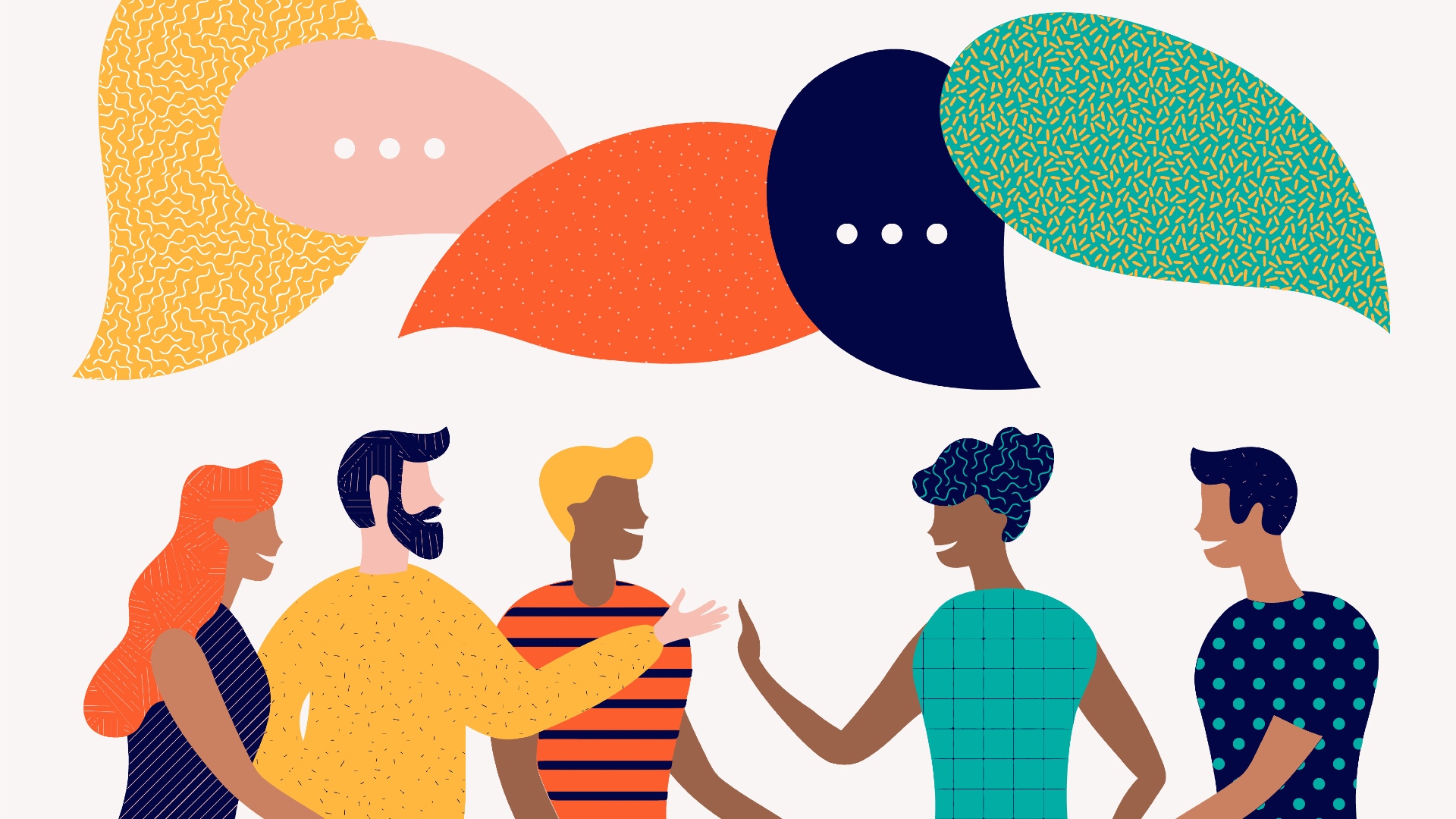 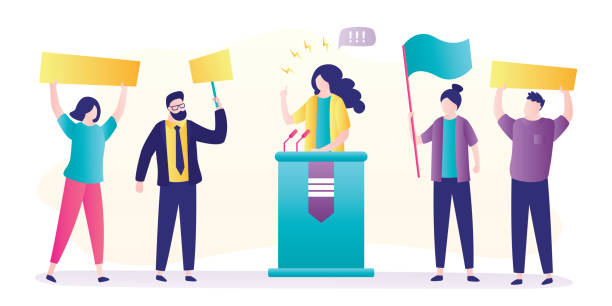 De drie belangrijkste EU-instellingen
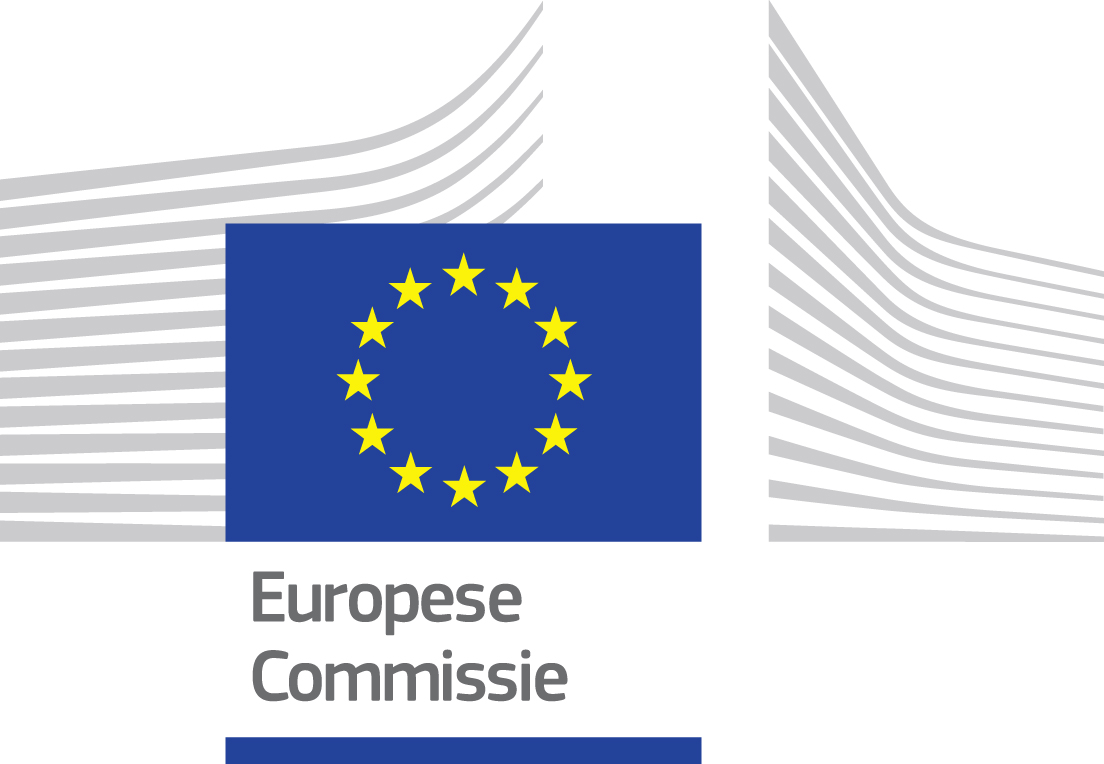 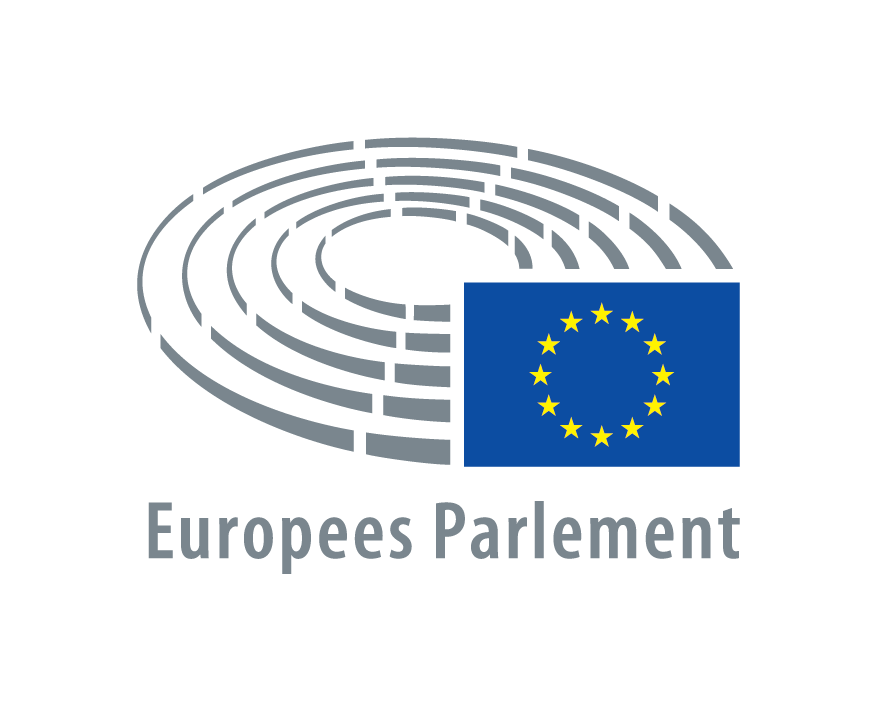 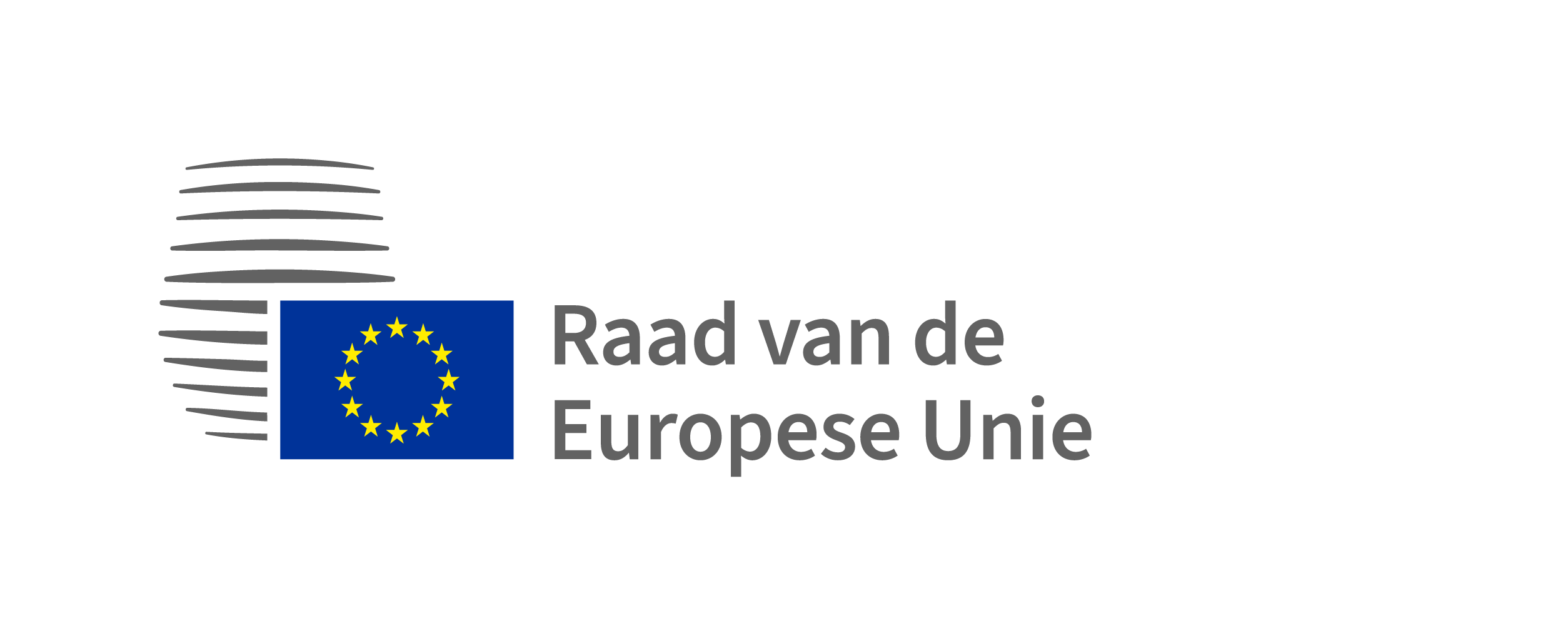 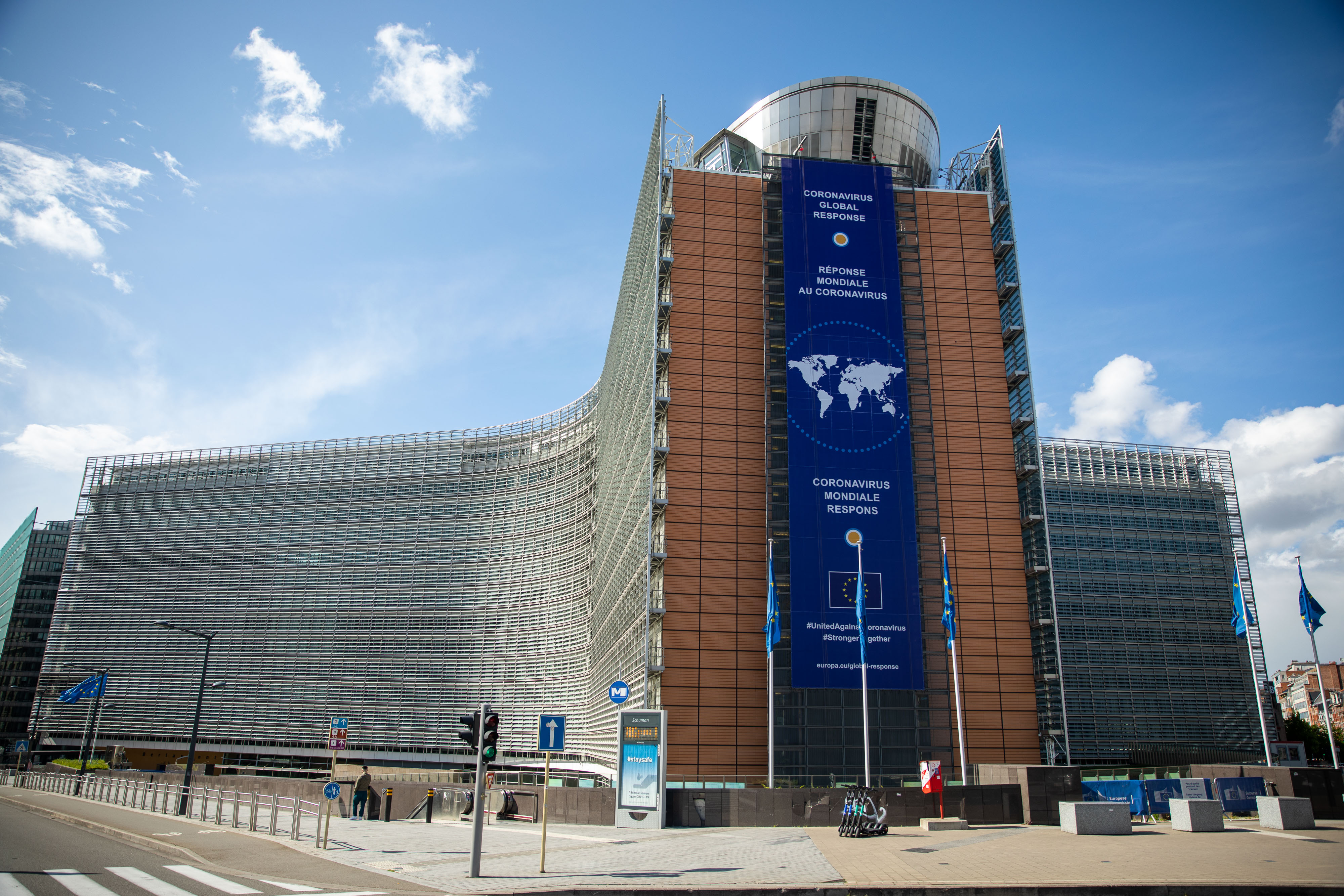 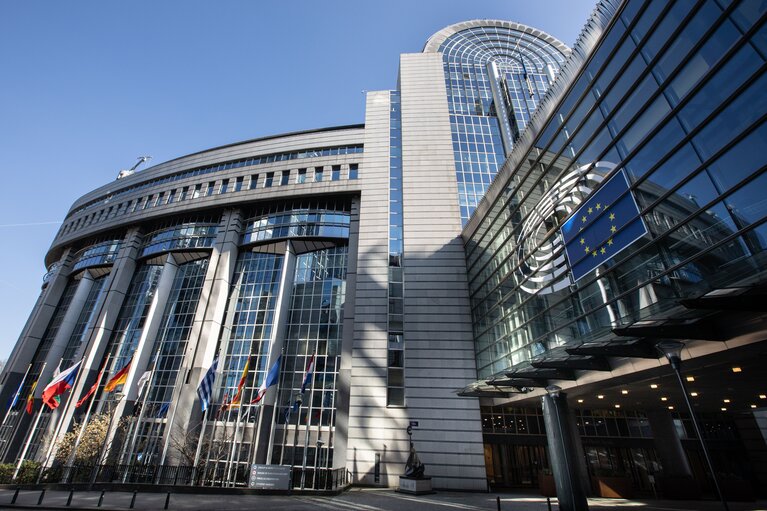 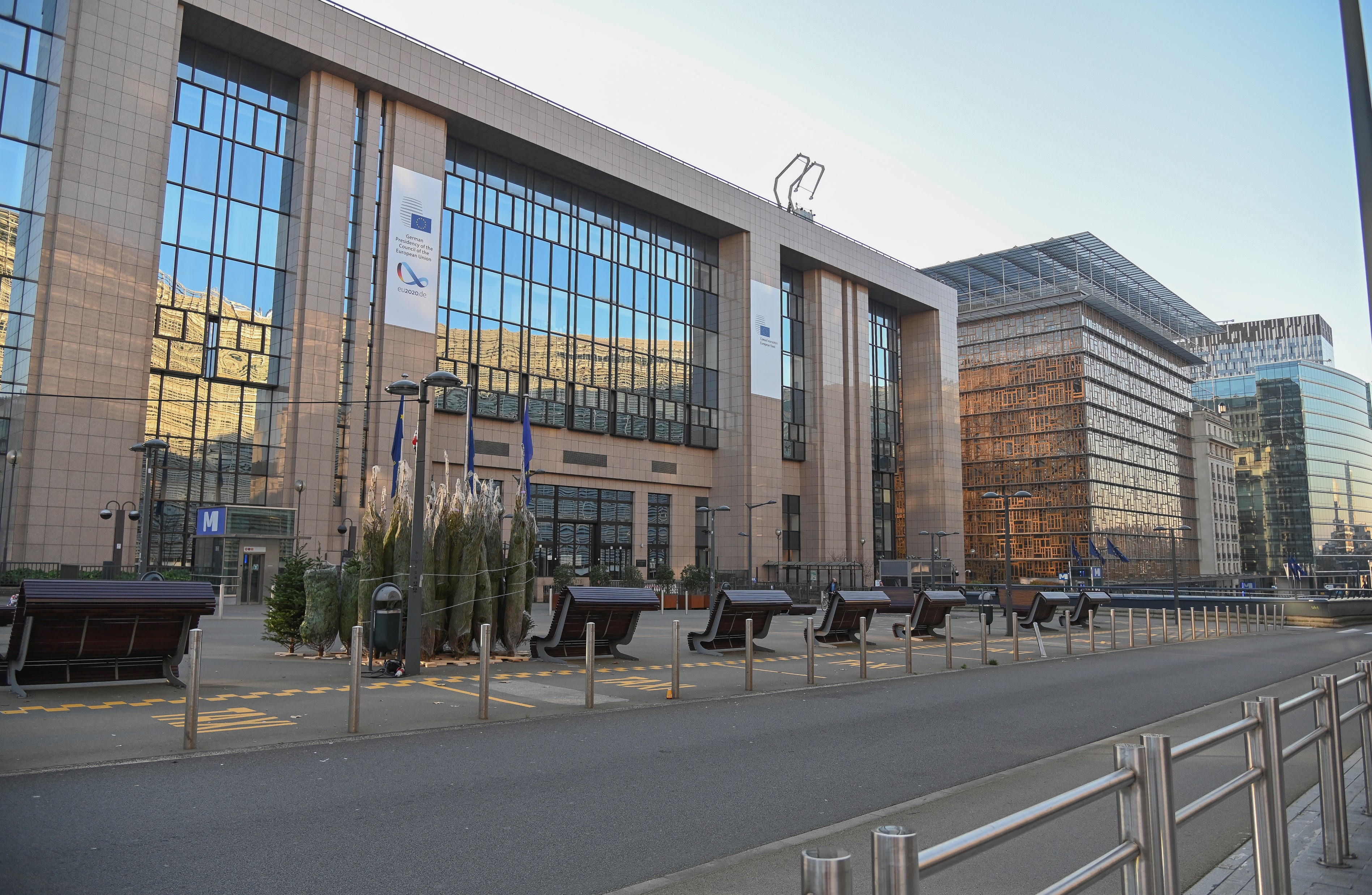 De Europese Commissie
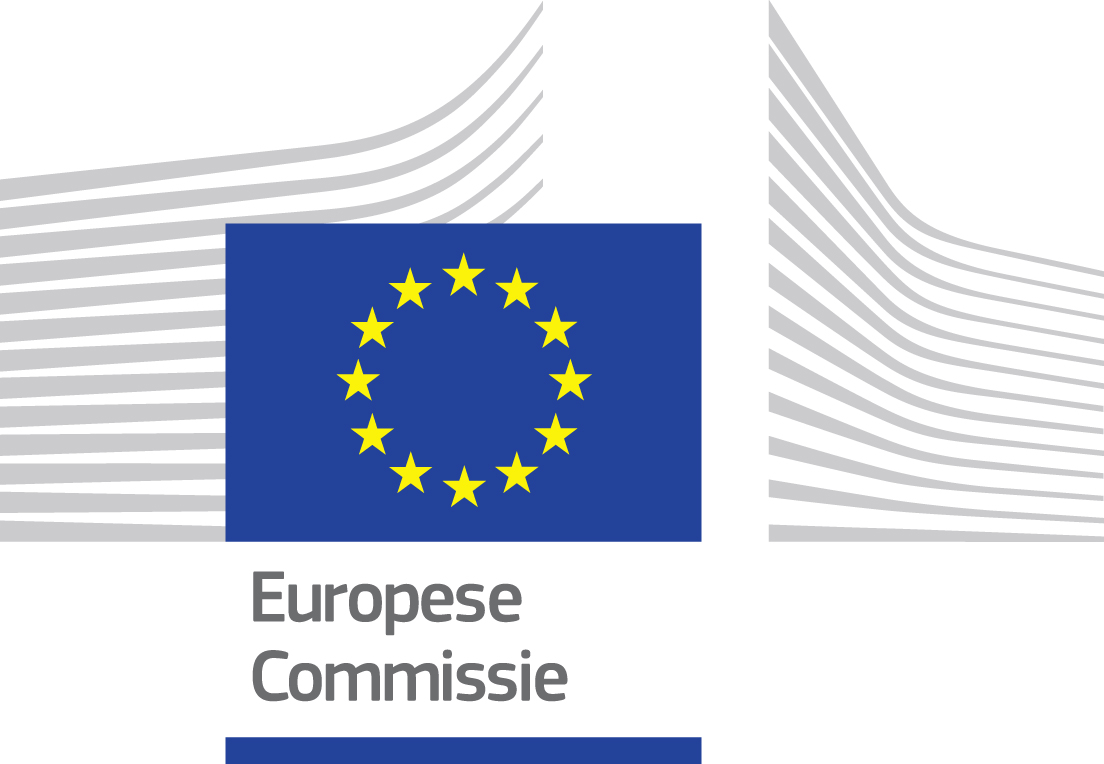 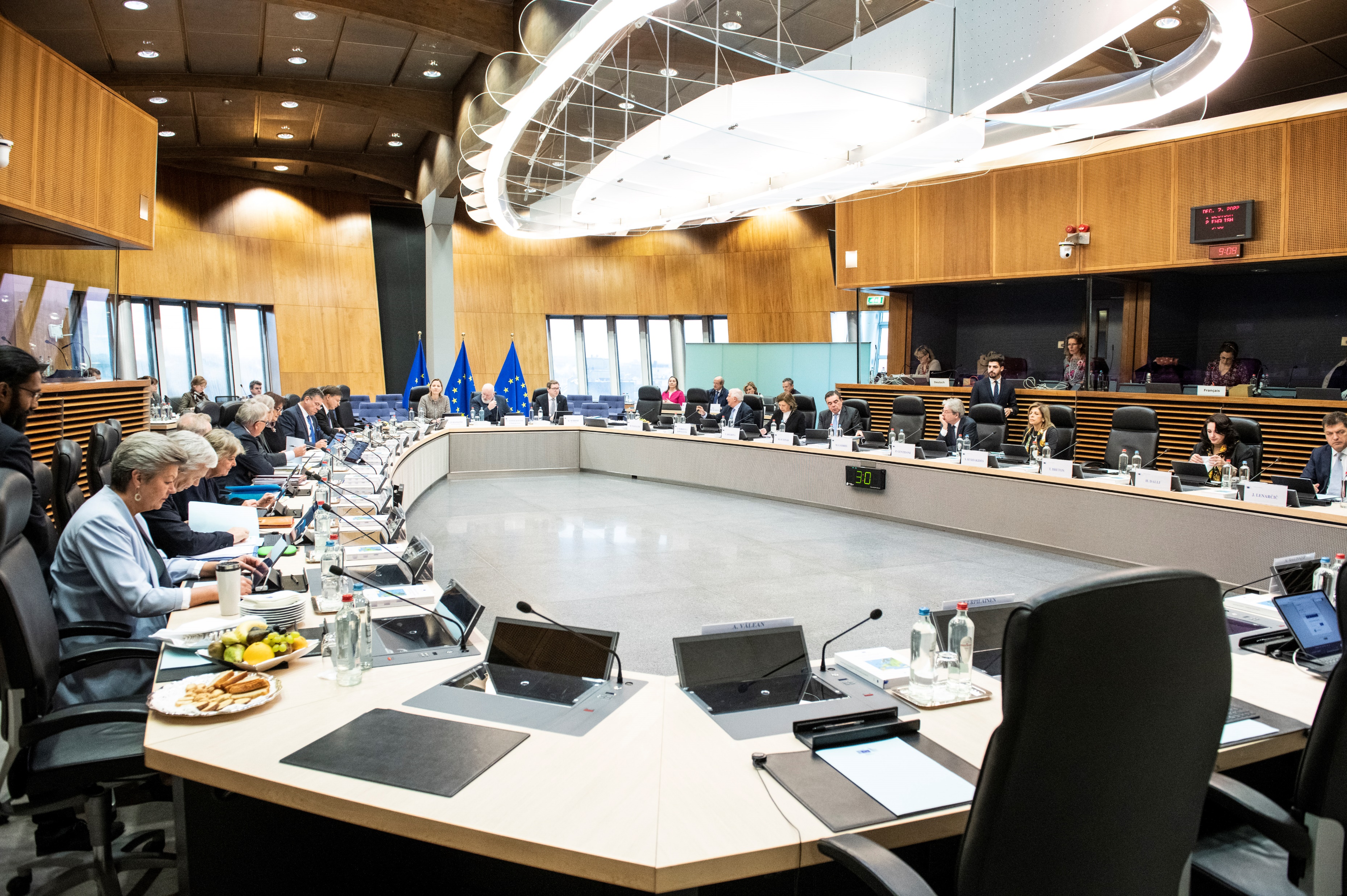 Vertegenwoordigt de gezamenlijke belangen van de EU 
Dient nieuwe EU-wetsvoorstellen in
Bestaat uit 27 Commissarissen(1 uit elk EU-land)
De Raad van de Europese Unie
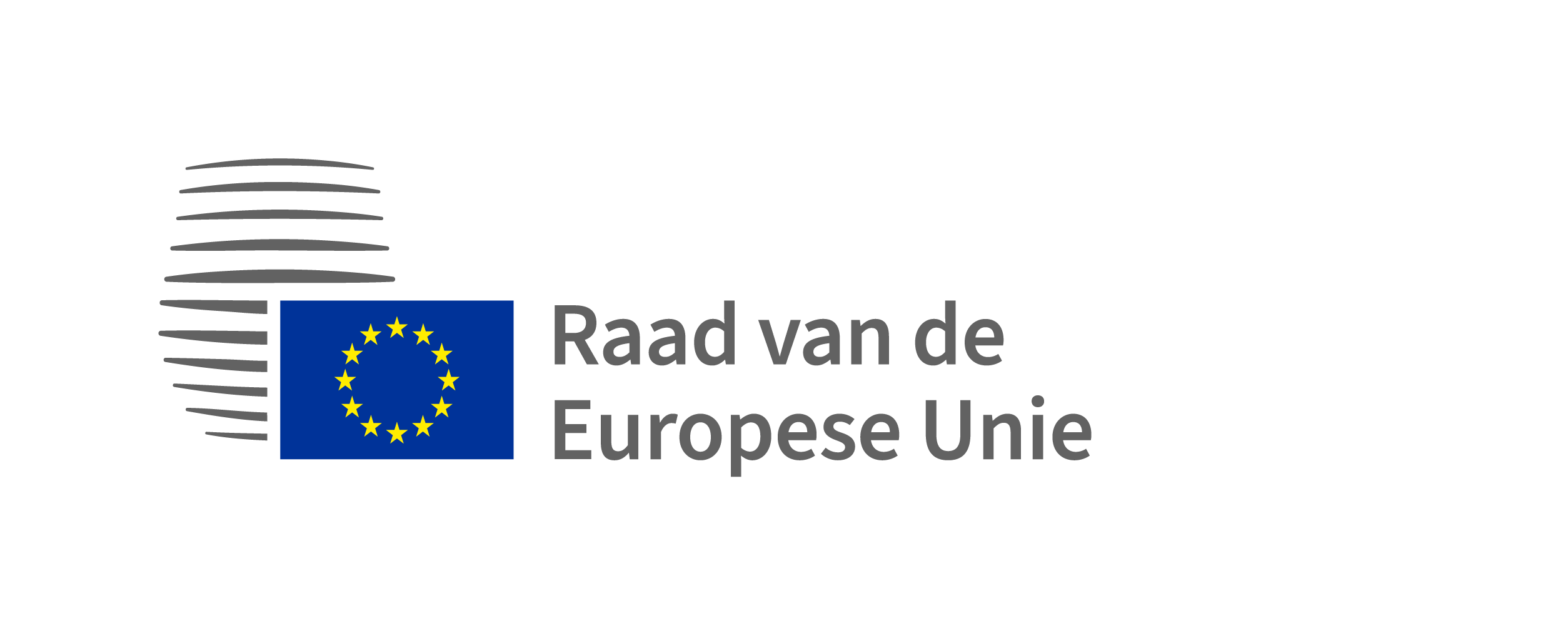 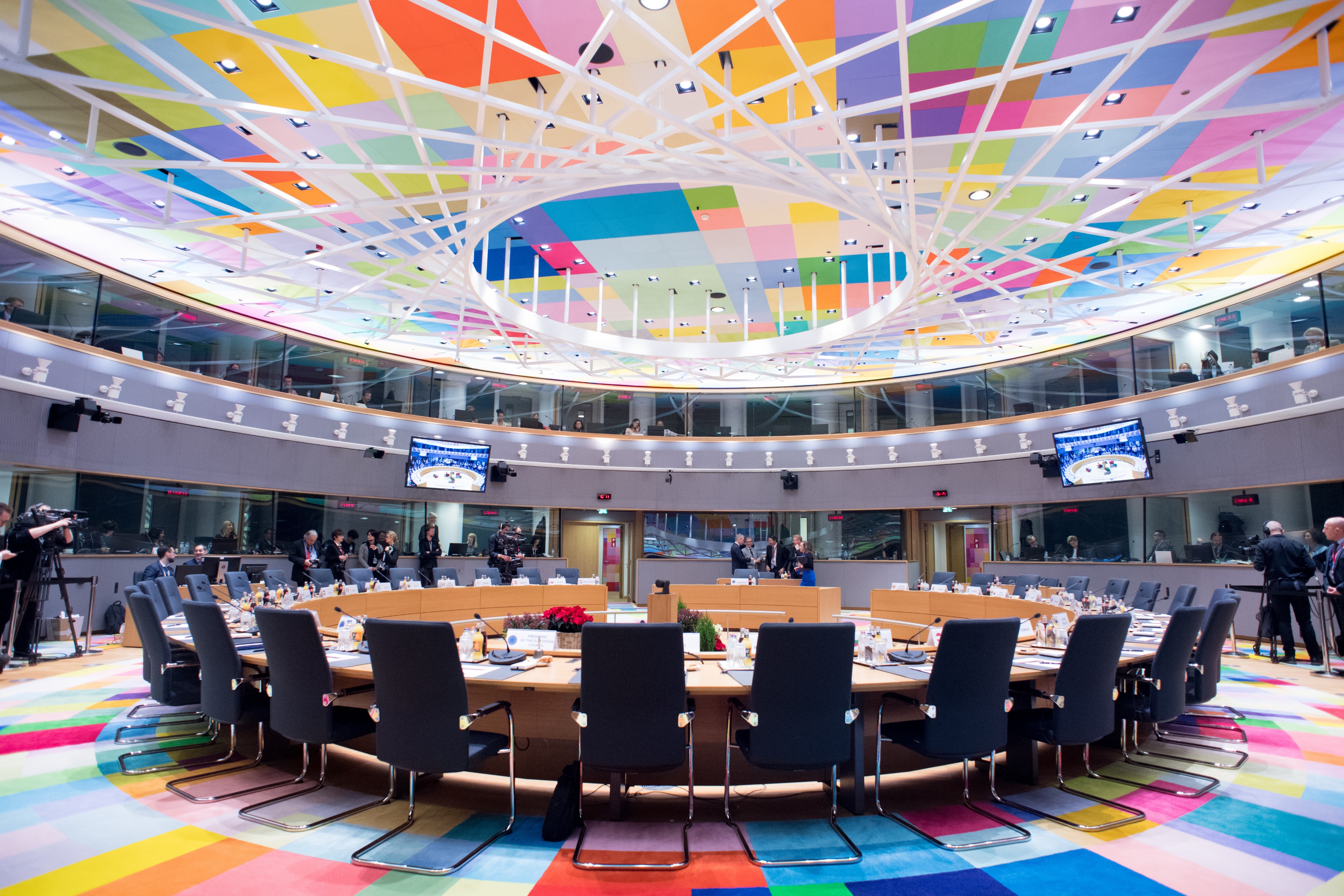 Vertegenwoordigt de overheden van EU-landen
EU-wetten onderhandelen en aannemen
Samengesteld uit ministers van elk EU-land
Het Europees Parlement
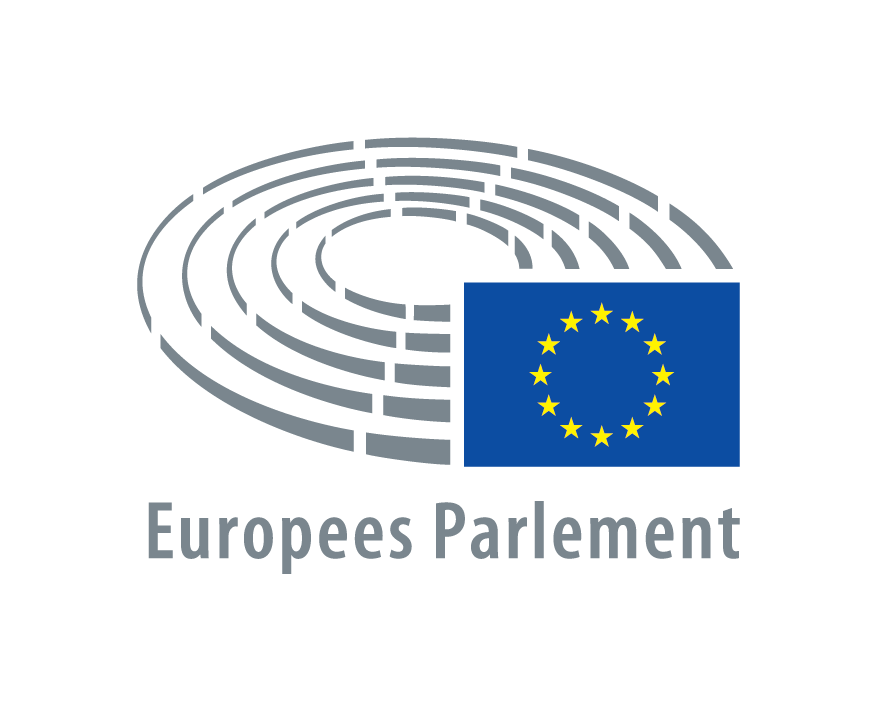 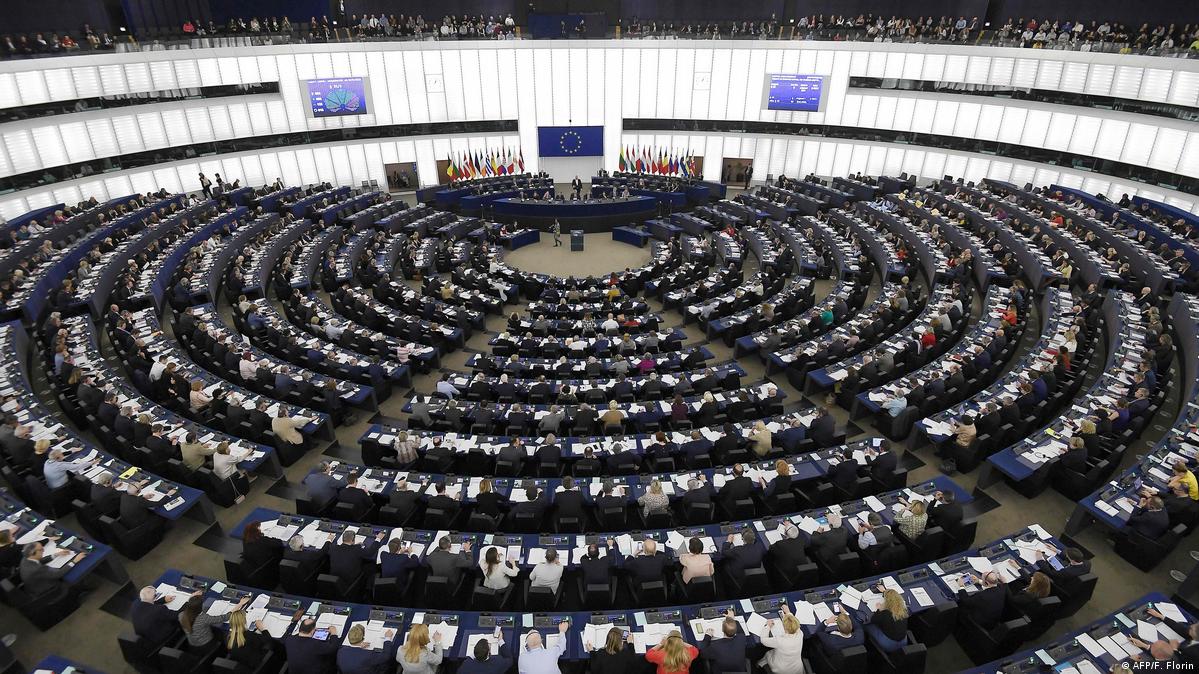 Vertegenwoordigt de burgers van EU-landen
EU-wetten onderhandelen en aannemen
Rechtstreeks gekozen door EU-burgers
Hoe wettenworden gemaakt…
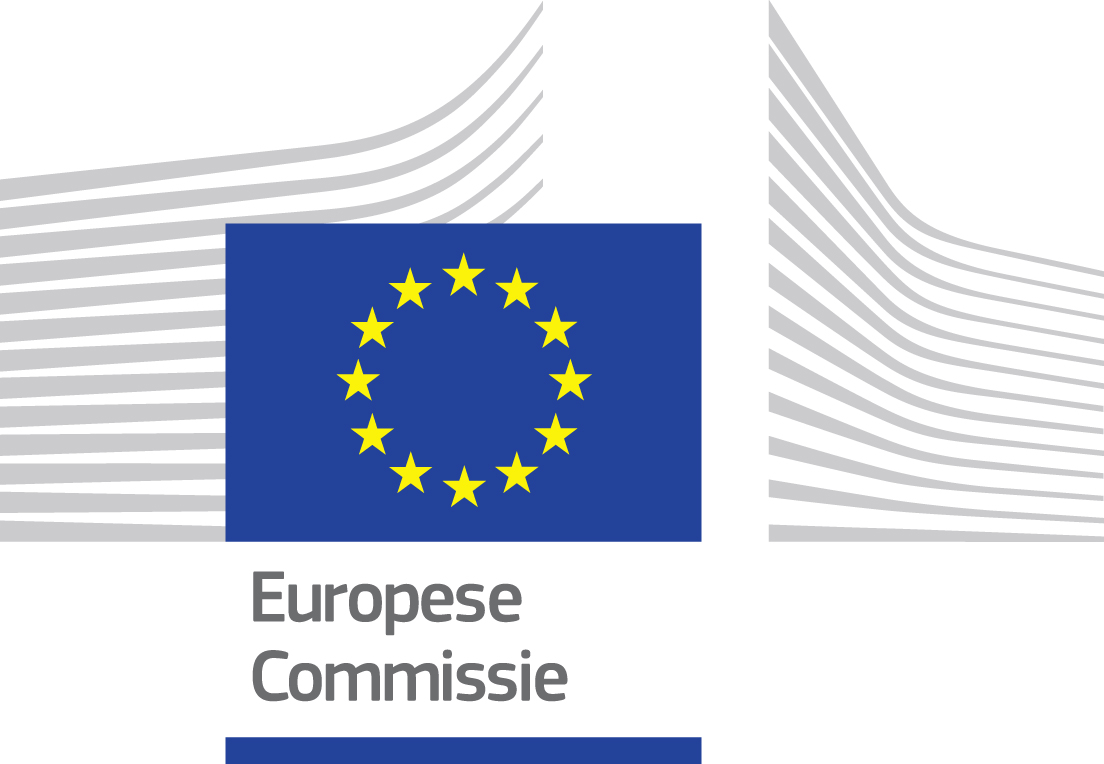 Europese COMMISSIE
dient wetsvoorstellen in
Verstuurd naarhet Parlement en de Raadter bespreking
Europees PARLEMENT
Europese RAAD
Beide partijenbespreken het voorstel en kunnen dit aanpassen. Als zij hiermee instellen, werd de wet aangenomen.
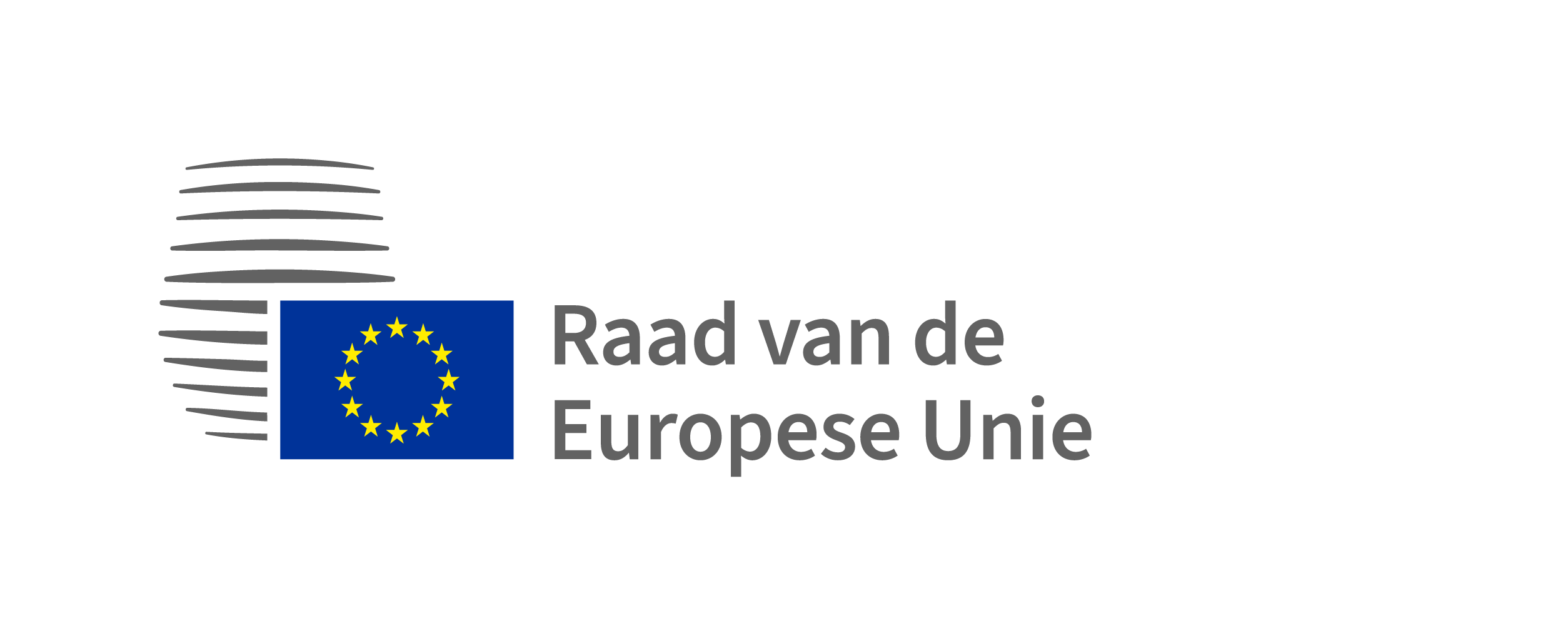 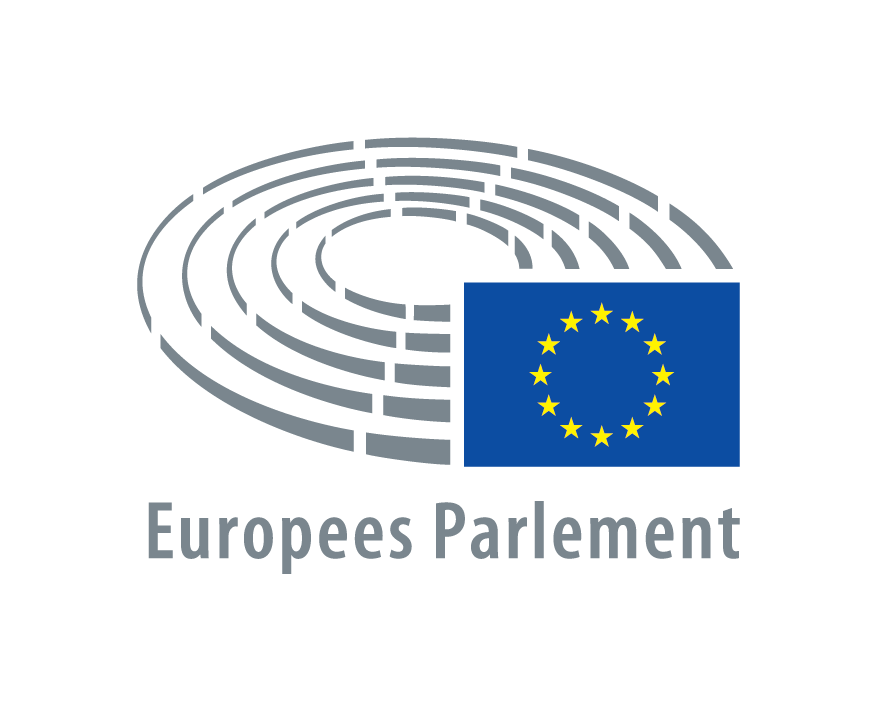 [Speaker Notes: Please update graphics and animation.]